Holy Trinity Catholic SchoolHeadteacher’s Report to GovernorsAutumn 2015
The Leadership and management of the school
Staffing
Staff
Year 4 and the new NQT teachers have settled very quickly into the life of HT. Both staff have attended induction meetings with the Head.
The NQT teacher has attended a number of NQT courses and has had a number of meetings with her mentor (NJ).
All staff have had generalist safeguard training as well as prevent training. 
We have welcomed a new addition to the team- Mrs Percy gave birth to her second child in October ‘Ted’. Congratulations to her and her husband.
School Numbers
Focus on Learning in the curriculum                28%
Focus on social, emotional and behaviour      26%
Focus on enrichment beyond the curriculum 15%
Focus on early intervention:                              31%
Pupil Premium expenditureTotal allocated for 2014-2015 £19,500
Impact of Pupil Premium Funding
Pupil Premium expenditureTotal allocated for 2015-2016 £22,100
Focus on Learning in the curriculum                41%
Focus on social, emotional and behaviour      24%
Focus on enrichment beyond the curriculum 15%
Focus on early intervention:                              20%
Holy Trinity Catholic SchoolSport Grant 2015-2016 £8980
Just some of the events in Autumn Term
New
Year 4 did an Archaeology Investigation
Year 5 visited the As visited the Ashmolean Museum in Oxford.
To further their studies on Ancient Greeks,
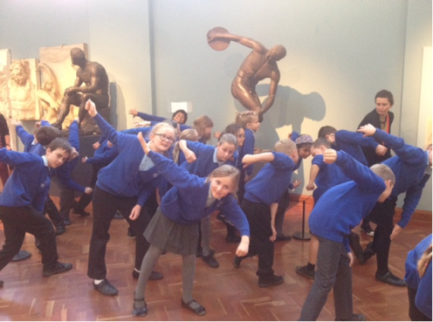 Police visited Foundation Class
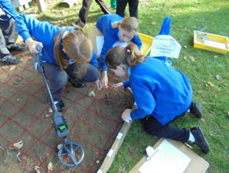 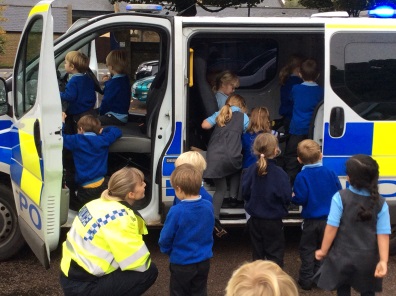 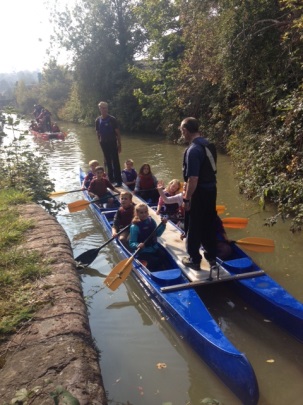 Year 6 spent the day as evacuees at Steam Museum
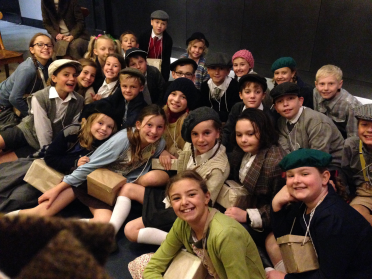 Year 5 and 6 took part in the Banbury Dragon boat races
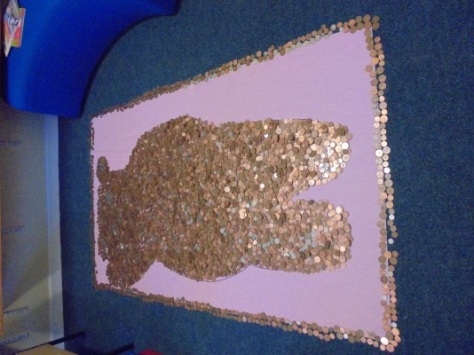 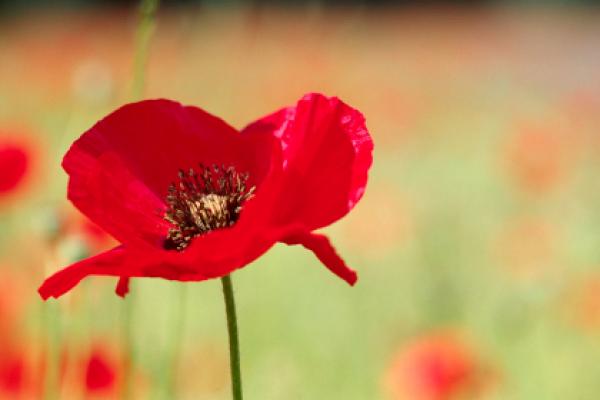 E-Safety Workshops for parents and children in how to stay safe on the internet
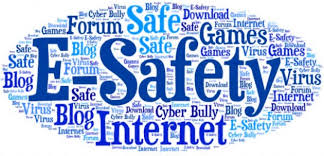 For children in need the children filled Pudsey with small change.
For Remembrance day the Year 6 prefects joined the community at the War Memorial for the 2 minute silence.
We celebrated National Poetry Day this year by holding Poetry Workshops in each class.  The children began by bringing their favourite poems into school to share with their classmates and then moved onto creating poems of their own, based around their class topic.
We raised money for the RAF Benevolent fund by wearing red, white and blue
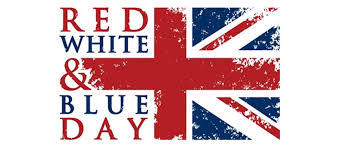 Assessment
Parent evenings went very well with all parents receiving highlighted end of year objectives for their children.

New children’s record cards for all children have been issued which allows children to see which targets they have achieved and which ones they need to work on. 

First pupil progress meetings have taken place and children who require early interventions have been identified.
Staff Development
Insets this term have focussed on:
RE, Maths, Gifted and Talented, Science, SEND, New Assessment procedures.

Training undertaken in Autumn
Whole school training on safeguarding and Prevent.
Induction for new staff
New RE leaders course
RE course for new teachers
E-Safety
Fire awareness course
Every Child a Writer intervention
NQT
Anti Bullying Training
Progress of school development plan
Learning walks with other MAC heads and subject leaders have taken place.
Numeracy and English Leaders reported to the board at this meeting.
3. PM objectives completed and recommendations for performance management have gone to pay committee and been agreed. 
4. New junior Leadership team introduced to hear the children’s voice.
Self Evaluation- Leadership and Management
Self-Evaluation- Leadership and Management
Strengths
Robust yet supportive performance management system- teaching and its impact on learning is evaluated formally each term.
Development of middle leaders
Pupils’ attainment and achievement- monitored termly to ensure high standards are sustained and improved on.
The school’s development plan is focussed and identifies the school’s many strengths and provides a perceptive view of areas for further development.
Audits- This year’s annual H&S, and finance audits have been very good.
Staff well being survey was excellent 
Governors’ Impact- Governors continue to closely monitor the school and challenge the Head
Strong engagement with families- through the newsletter, coffee mornings, parent questionnaires. Parents feel that their views are valued and used to improve the school further. 
Pupil voice- New junior leadership team to meet senior leadership team fortnightly for a working lunch, discussing key priorities for the children and school.

Priorities for Improvement

Additional opportunities for families to feed into the school improvement cycle
Succession planning for SLT
To improve links with the parish once the new priest has arrived.
The Outcomes of pupils at the school
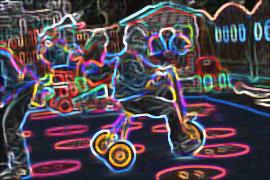 2015 Raiseonline Presentation
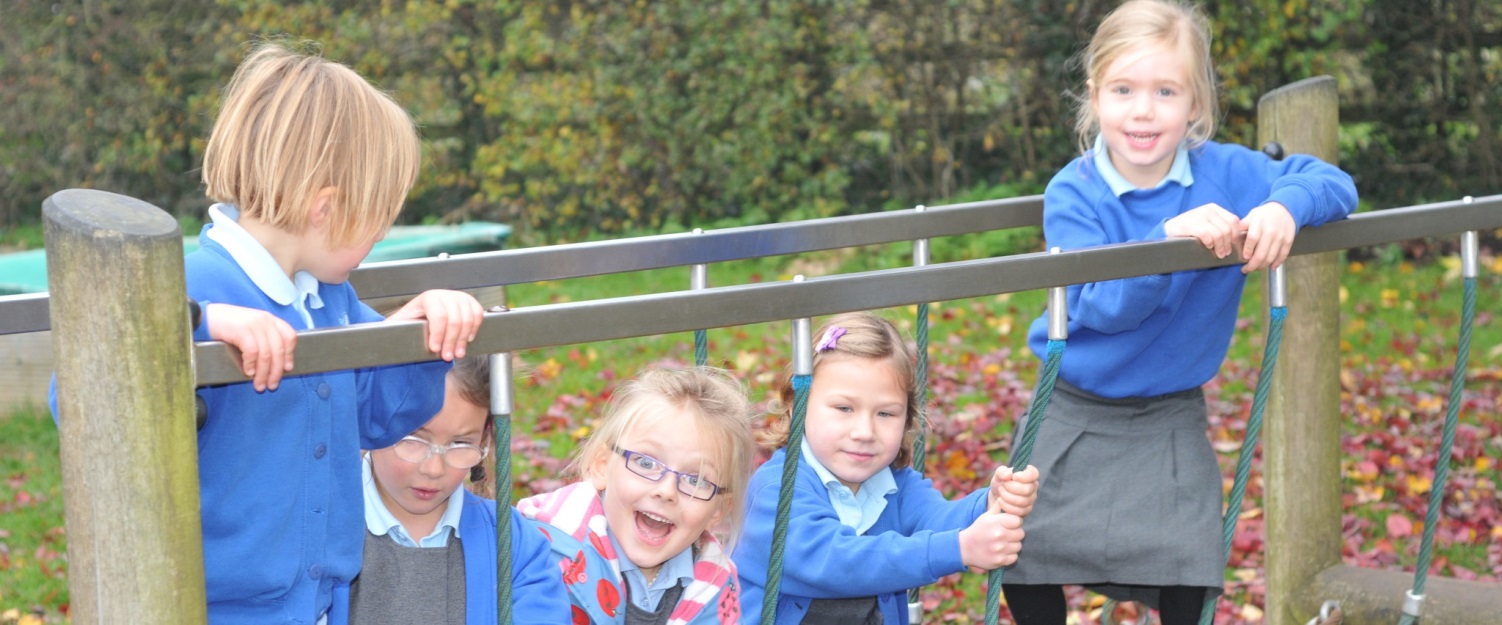 Aim:
To analyse data on attainment and progress, from ‘Raiseonline’, to enable governors, or those with a similar responsibility, to hold senior leaders to account.
PRIOR ATTAINMENT AT KS1
ANALYSIS:
Prior attainment in APS from KS1 is above national for all KS2 year groups.
The current picture for our school is: most children enter reception at national 
     expectation and are above national expectations by Year 2 and well above by Year 6

Next Steps
Ensure that children continue to make at least expected progress with an increase in 
      children making better than expected progress.
Contextual Information
Key:
A- Average, AA- Above Average, WBA- Well Below Average, BA- Below Average

Analysis
The school is a one class intake
The % of Ever6FSM pupils is well below national average
The % of pupils with SEND is average
The school deprivation indicator is below average when compared to the national average. 10% of our pupils are living in families that are income deprived
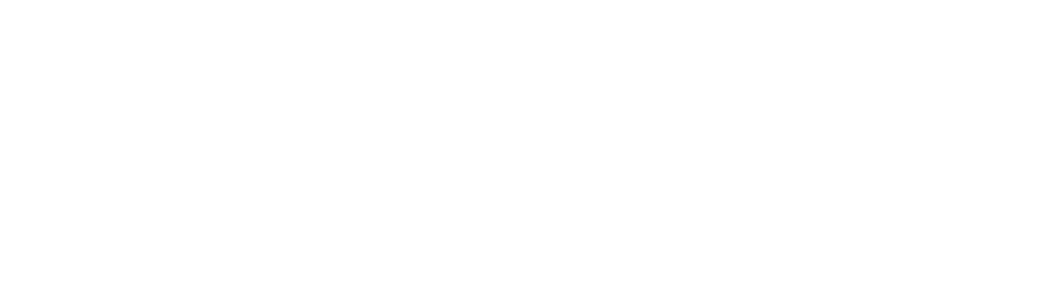 Y1 Phonics Screening Check
ANAYSIS:
School achieved well above national standards.
88% of children passed the check an increase of 11% on 2014
Next Steps
To maintain this high pass rate
Attainment at KS1
ANALYSIS:
Attainment in all subjects was well above national figures.
% of children achieving level 3 had increased from previous year (SDP target)
NEXT STEPS:
To continue to be above national expectation.
Attainment of Groups at KS1
ANAYLSIS:
All groups performed better than national figures in  all subjects.
SEND pupils performed in line with their peers and if the child with the EHCP was not included performed well above national figures.
NEXT STEPS:
Increase the percentage of girls achieving a level 3 in maths. 90% of the pupils who achieved a level 3 in maths were boys. 
Continue to narrow the gap of disadvantaged children .
Attainment at KS2
ANALYSIS OF KS2 data
Attainment of 100% of children achieving a level 4 in all subjects and 46% achieving a level 5 in all subjects significantly above national figures. 
APS in all subjects significantly above national figures. 
APS for all subjects was 31.2 against national figure of 28.8
Achieved our first level 6 in reading.
% Attainment in SPaG  at level 4 and 5  significantly up from previous year -13% 

Next Steps:
Maintain current level of outcome for our pupils
Attainment of Groups at KS2
ANALYSIS:
KS2 attainment for SEND and disadvantaged children has narrowed.
Outcomes for all groups is better than national figures
Children who were identified as low attainter’s achieve significantly better APS scores than national figures.
Next Steps:
Narrow the gender gap in maths, boys had an average APS of 33 compared to girls who had 30.6
Progress Measures- Value Added (VA)
Value Added (VA) is the difference between a child’s actual score (aps) and their predicted score aps
Analysis:
VA in 2015 in reading is significantly above national average.
Disadvantaged pupils, SEND and low attainers are significantly above national figures.
Due to a high APS in KS1, over 50% of cohort achieving a level 3 in reading, it was very hard for these children to achieve higher than their predicted APS which would be a level 6. Which 0% of the national figures achieving this. 
NEXT STEPS:
Ensure high ability group in maths receive intensive boosting.
KS1 to 2 expected Progress
ANALYSIS:
All children including specific groups made expected progress.
Self Evaluation- Outcomes for pupils
1. Year 6 cohort last year achieved significantly above national figures in KS1 results which meant that achieving better than expected progress was very difficult as children need to gain a level 6. 
  100% of children achieved expected progress in all subjects.
2. New assessment in place this year and only had one pupil progress meeting so difficult to assess             progress within year. However, last year all year groups made good progress but this year there is a focus on   improving progress in Lower Key Stage 2.
Early Years
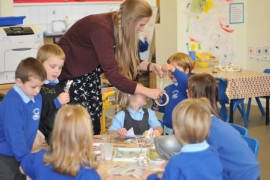 2014-2015
Average point scores (APS) shown here are for the EYFS profile only and do not equate to National Curriculum levels. The maximum possible point score for an incredibly able child would be 51. An average child might be expected to score 34 points. 

     A ‘good level of development’ (GLD) is deemed to be a child achieving EXPECTED in all prime areas plus Literacy and Mathematics.
    Our EYFS exit score and GLD compare well to the LA and National figures (2014) .
2015-2016 Baseline data
Self Evaluation- Effectiveness of the Early Years
Termly coffee morning for parents, teachers regularly asking parents for input, excellent attendance at parents’ evening
Excellent progress achieved last year and after Autumn’s PPM this year is looking very favourable, but it is only Autumn.
Personal development, behaviour and welfare
Attendance
September                                                           October
Behaviour Report
SEND at Holy Trinity
We have 28 children who are on the SEND register, we offer support in a variety of ways: Sept-Dec 2015
The Progress of Key Priorities within the School Development Plan- Personal development, behaviour and welfare
E-Safety workshops for parents and all Key Stage 1 and 2 children have taken place in this Autumn term. New e-safety posters put up in all classrooms and new e-safety policy has been implemented.
New junior leadership team in place to help with pupil voice. Pupil questionnaire to go out in Spring term.
Self-evaluation- On the Effectiveness of Personal Development, Behaviour and Welfare
We have had a number of requests from parents asking for holidays during term time. These have all been declined and if taken it has been an unauthorised absence.
Pupils behaviour is very good but we always feel there is room for improvement.
Effectiveness of teaching, learning and assessment
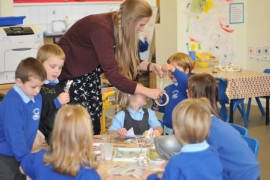 Quality of teaching, learning and assessment
Strengths
New assessment procedure where children know the targets they have achieved and what targets to work on.
New feedback and marking policy in place. Clearly setting out school’s expectations for teachers and pupils.
Lessons this term have all been at least good.
Early interventions are helping narrow the gap for less able pupils
Disadvantaged pupils are making good progress

Priorities for Spring 2016
Maintain outstanding teaching 
Additional support for Lower Key Stage 2 classes
Continued support for Upper Key Stage 2 classes
Ensure targets are displayed in classrooms and in children’s books
Quality of Teaching2014-2015 Lessons
Quality of Teaching
Learning environments
Quality of learning in books
Self evaluation on the quality of teaching, learning and assessment
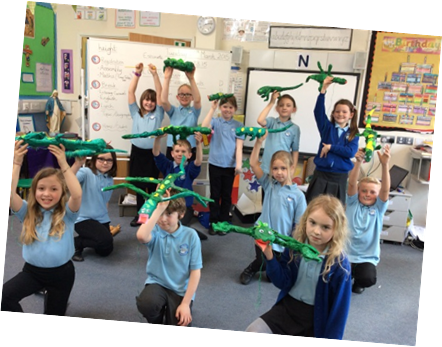 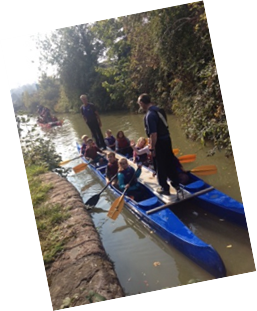 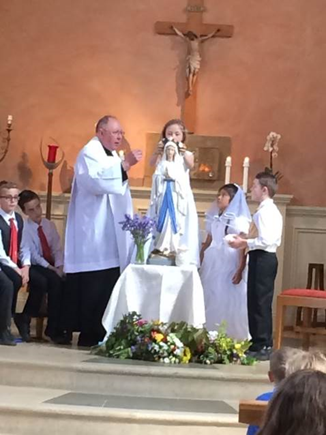 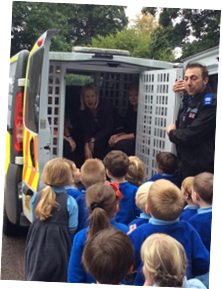 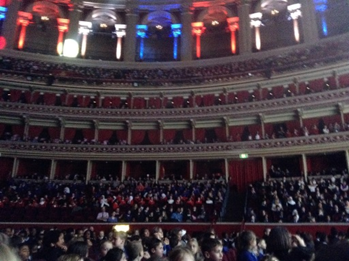 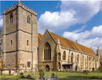 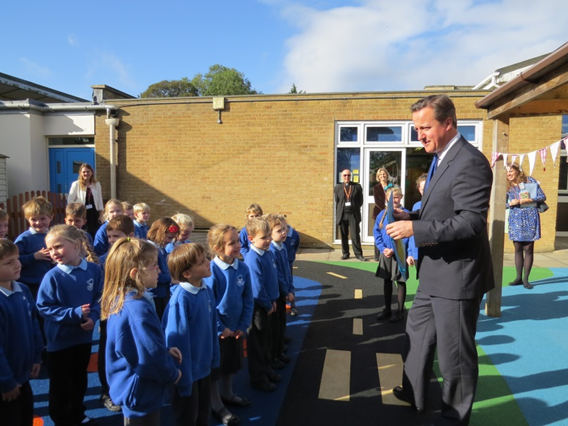 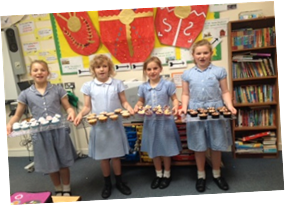 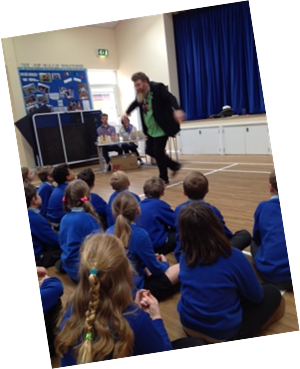 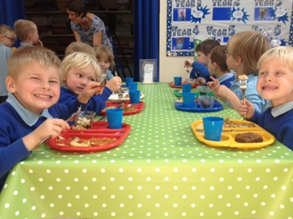 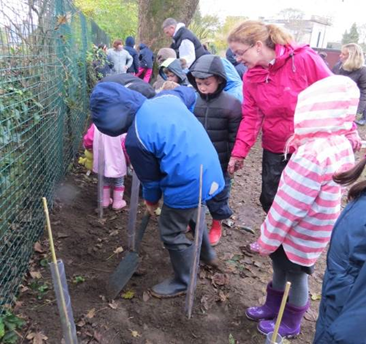 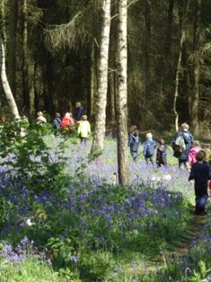 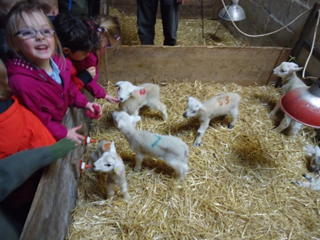 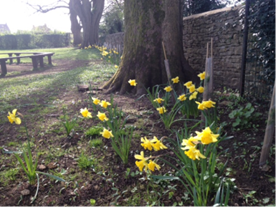 Our school
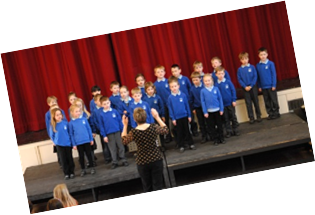 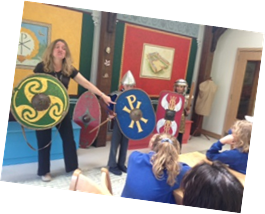 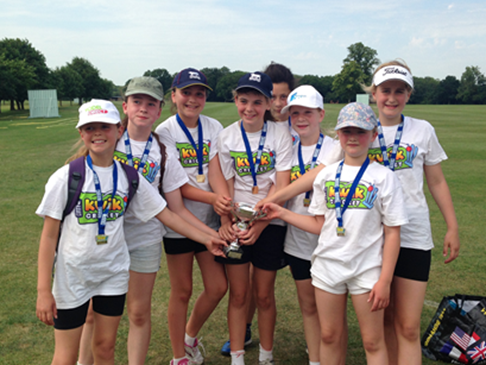 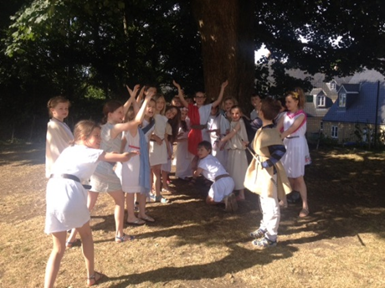 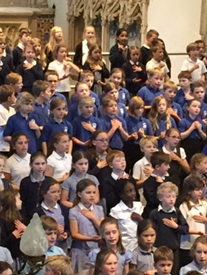 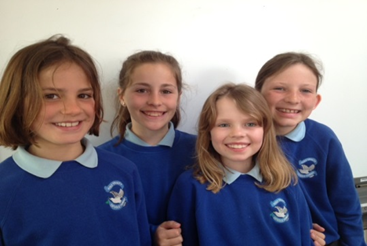 Mock election
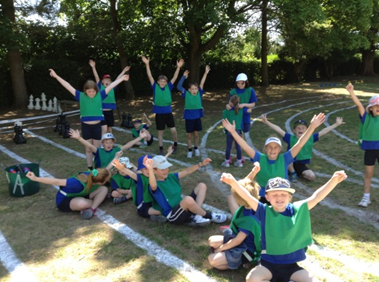 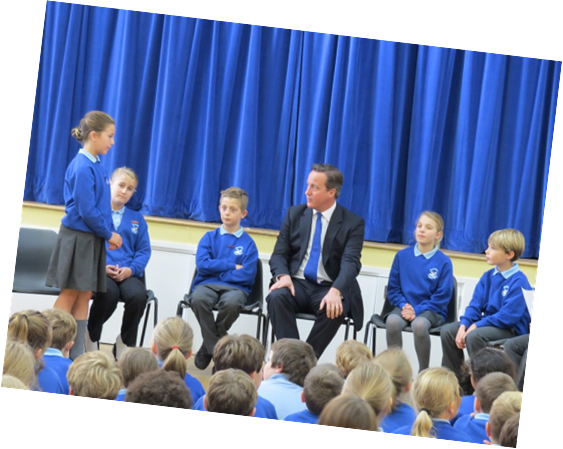 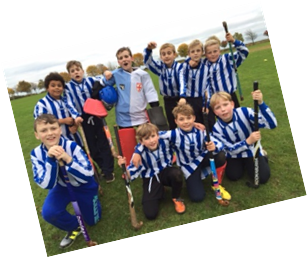 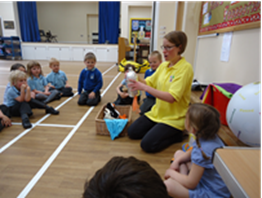 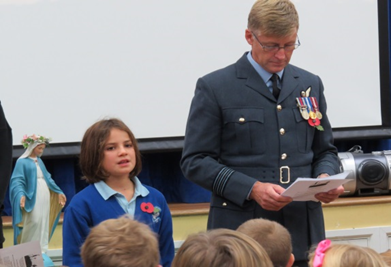 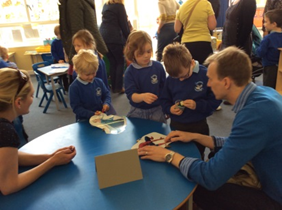 Overall Effectiveness